Ready To Answer
1 Peter 3:15
1 Peter 3:15   NASU
“But sanctify Christ as Lord in your hearts, always being ready to make a defense to everyone who asks you to give an account for the hope that is in you, yet with gentleness and reverence.”
1 Peter 3:15   NASU
“But sanctify Christ as Lord in your hearts, always being ready to make a defense to everyone who asks you to give an account for the hope that is in you, yet with gentleness and reverence.”
1 Peter 3:15   NASU
“But sanctify Christ as Lord in your hearts, always being ready to make a defense to everyone who asks you to give an account for the hope that is in you, yet with gentleness and reverence.”
1 Peter 3:15   NASU
“But sanctify Christ as Lord in your hearts, always being ready to make a defense to everyone who asks you to give an account for the hope that is in you, yet with gentleness and reverence.”
1 Peter 3:15   NASU
“But sanctify Christ as Lord in your hearts, always being ready to make a defense to everyone who asks you to give an account for the hope that is in you, yet with gentleness and reverence.”
1 Peter 3:15   NASU
“But sanctify Christ as Lord in your hearts, always being ready to make a defense to everyone who asks you to give an account for the hope that is in you, yet with gentleness and reverence.”
“But sanctify Christ as Lord in your hearts, always being ready to make a defense to everyone who asks you to give an account for the hope that is in you, yet with gentleness and reverence.” 

1 Pet. 3:15
NASU
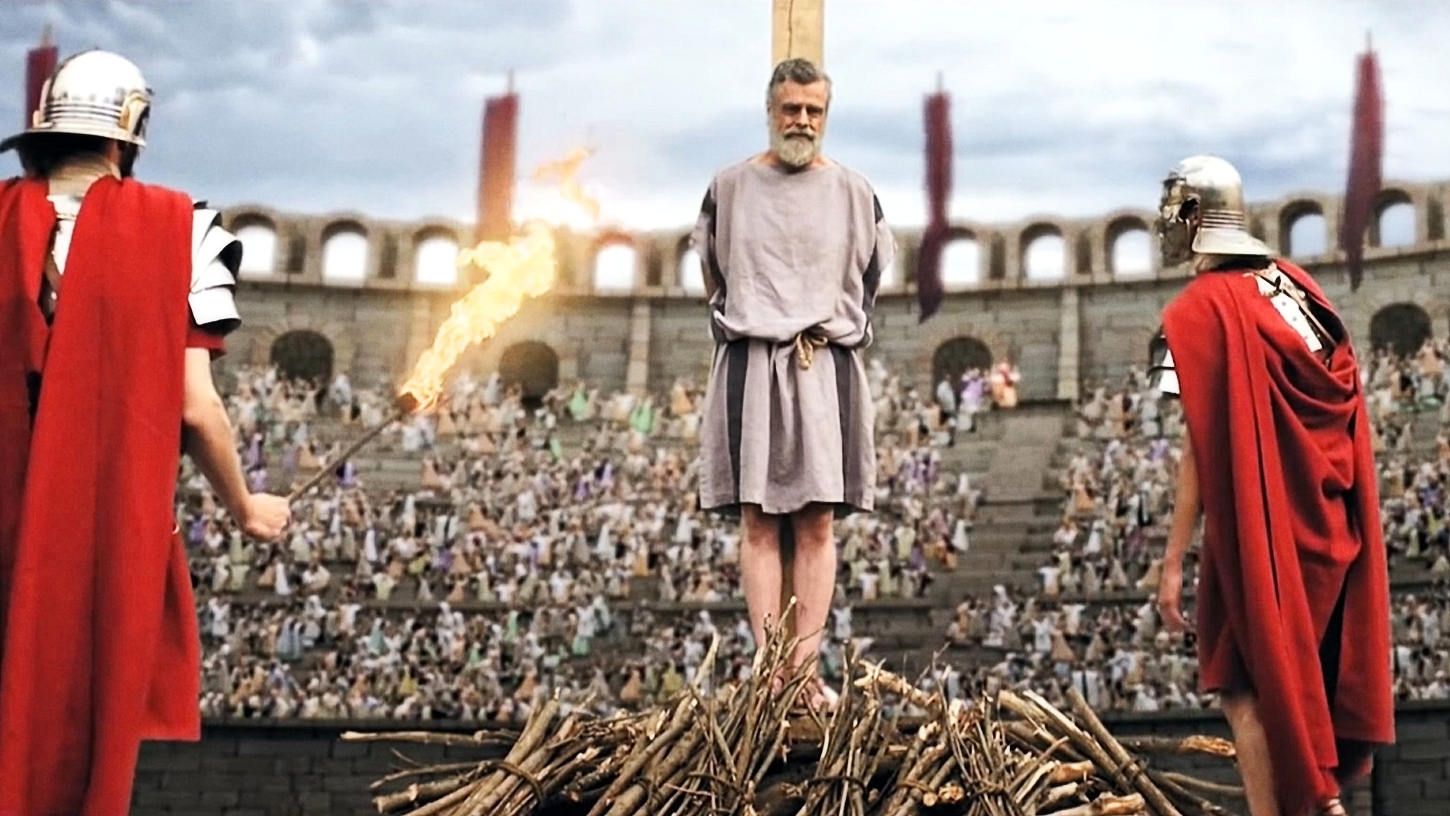 Why We Need to Be Ready
We Are Commanded 
Helps Us Learn and Grow
2 Peter 3:18
Strengthens Our Faith
Eph. 4:14-15; Rom. 10:17
Equips Us to Better Defend the Truth
Phil. 1:17; Jude 3
Lead Others to Christ
2 Tim. 2:24-26